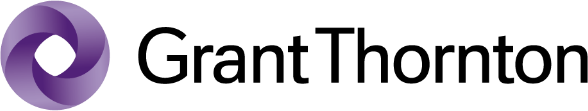 Polish Deal 2.0.
Changes in PIT for Entrepreneurs
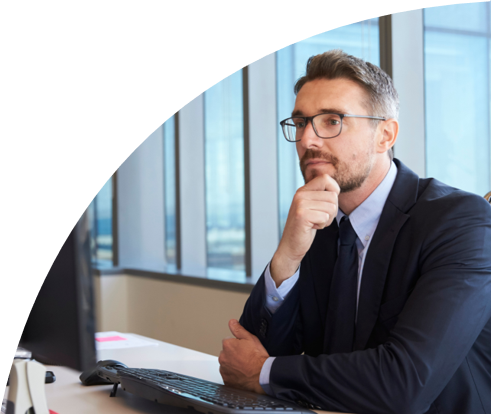 06.07.2022
Dear Sirs and Madams,
As of 1 July 2022, the legislator reduced the value of the basic tax rate from 17% to 12%; furthermore, the legislator completely eliminated the tax credit for the middle class with a retrospective effect as of 1 January 2022 which means that the tax credit will not be applied in the tax return filed for 2022.
Other important changes include, for example, the option to change the form of taxation during the year by certain entrepreneurs.

According to the latest regulations, PIT-28 and PIT-28S tax returns for 2022 and subsequent years can be filed to 30 April of the next year.

What are changes are awaiting the entrepreneurs after entry of the so-called Polish Deal 2.0 into force? We are presenting the latest Grant Thornton alert!

With kind regards,
…………………………………..
Tax scale
The basic tax rate was changed on 1 July 2022 from 17% to 12% with effect as of 1 January 2022 which means that the amendment regulations will apply to income earned as of 1 January 2022.
In connection with the reduction of the tax rate from 17% to 12%, the tax reducing amount was also changed and currently amounts to:

30 000 x 12% = PLN 3 600 annually.

Additionally, the regulation stipulating that the tax reducing amount is subject to review by the minister proper for public finance will enter into force on 1 January 2023.
Middle class credit
As of 1 July 2022, the legislator completely eliminated the tax credit for the middle class with a retrospective effect as of 1 January 2022 which means that the tax credit will not be applied in the tax return filed for 2022.
As the tax changes enter into force during the fiscal year and the change of law might be detrimental to certain taxpayers, the so-called hypothetical tax due for 2022 has been introduced.
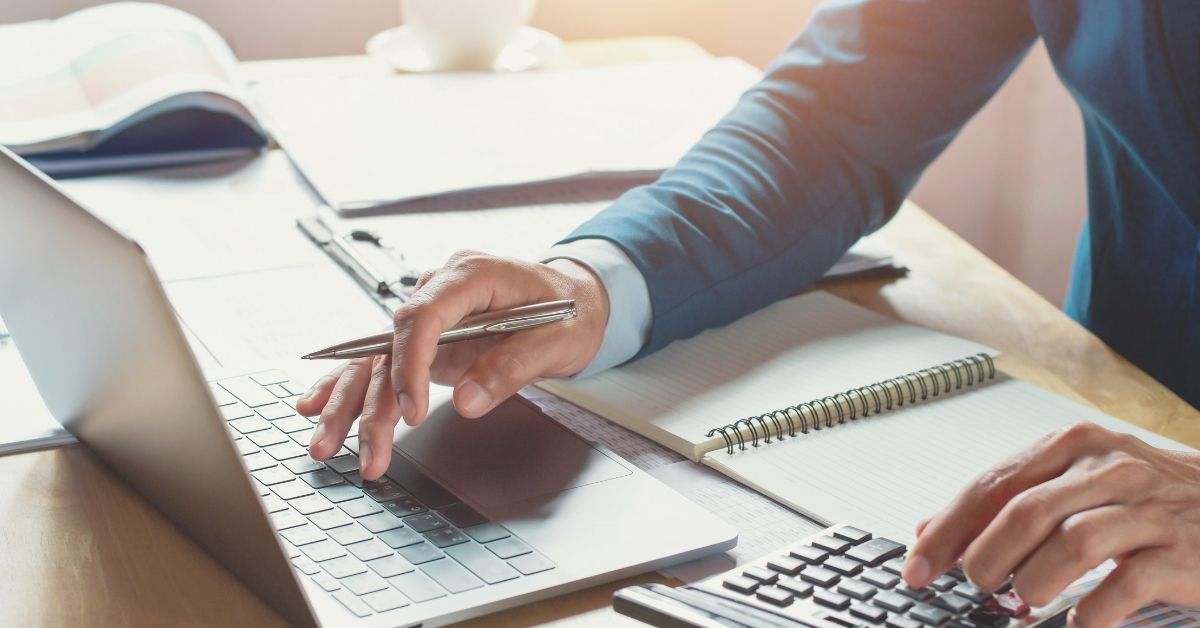 This means that after the Head of the Tax Office receives the annual tax return (applicable for the tax scale), he/she is obliged to convert it to reflect the tax credit for the middle class and the tax scale effective prior to 1 July 2022. If the hypothetical tax is lower than disclosed  in the taxpayer's return, the Head of the Tax Office will refund the difference.
Change of the form of taxation
Certain entrepreneurs subject to personal income tax can also elect taxation of their income for 2022 according to the tax scale.

Taxpayers applying the flat rate tax
They will settle their income applying the rate of 19% to the end of 2022.
After the end of 2022, they can change the form of taxation for 2022 by:
filing the PIT-36L tax return (if they wish to keep the existing form of taxation)
or
filing the PIT-36 return (settlement according to the tax scale).
Filing of the PIT-36L return does automatically exclude settlement of 2022 according to the tax scale.
Change of the form of taxation for 2023 from the flat rate tax to another form of taxation requires a separate notice to the Head of the Tax Office.
Change of the form of taxation cont.
Taxpayers applying lump-sum on registered income

The entrepreneurs subject to taxation with lump-sum on registered income can elect the tax scale during 2022 or after the end of 2022.
Change during the year:
to 22 August 2022, they file with the Head of the Tax Office the declaration of resignation from taxation with lump-sum on registered income  in the period from 1 July 2022 to 31 December 2022;
the filed declaration has the effect of change of the form of taxation for subsequent years;
they apply the tax scale for the income for the period from 1 July 2022 to 31 December 2022 only;
they keep to records: income register for H1, revenue and expense ledger for H2;
they file two tax returns: PIT-28 for H1 2022 and PIT-36 for H2 2022.
Change after the end of the year:
to the end of 2022, they settle their income according to the applicable lump-sum rate; 
they file the PIT-28 return for 2022 (if they wish to keep the effective form of settlement) or they file the PIT-36 return for 2022 (settlement according to the tax scale);
election of the tax scale means the obligation to file and supplement the tax and expense ledger for 2022;
filing of the PIT-28 return does automatically exclude settlement of 2022 according to the tax scale;
change of the form of taxation for 2023 from lump-sum to tax scale requires a separate notice to the Head of the Tax Office.
NOTE! Change of the form of taxation and kept records results in the obligation to carry out a physical inventory count and recognise it in the ledger.
Deduction of the health insurance contribution
Depending on the form of taxation, taxpayers can partially include paid health insurance contribution in their settlements as follows:
Flat rate and lump-sum taxpayers who elect the tax scale after the end of 2022 will calculate the monthly contributions to the end of this year according to the principles effective before the discussed amendment entered into force. Only the annual contribution will be settled and paid according to the principles effective for the tax scale.
Deadlines for filing PIT-28, PIT-28S and paying the lump sum
PIT-28 and PIT-28S tax returns for 2022 and subsequent years can be filed to 30 April of the next year. 

The amount of lump-sum on registered income for December or last quarter of the fiscal year will be paid to 20 January next year. 

The new deadline for lump-sum payment will be effective for the first time for the lump-sum for the next year, i.e. 2023.

The lump-sum for December 2022 or last quarter of 2022 will be paid by such taxpayers to the end of February 2023.
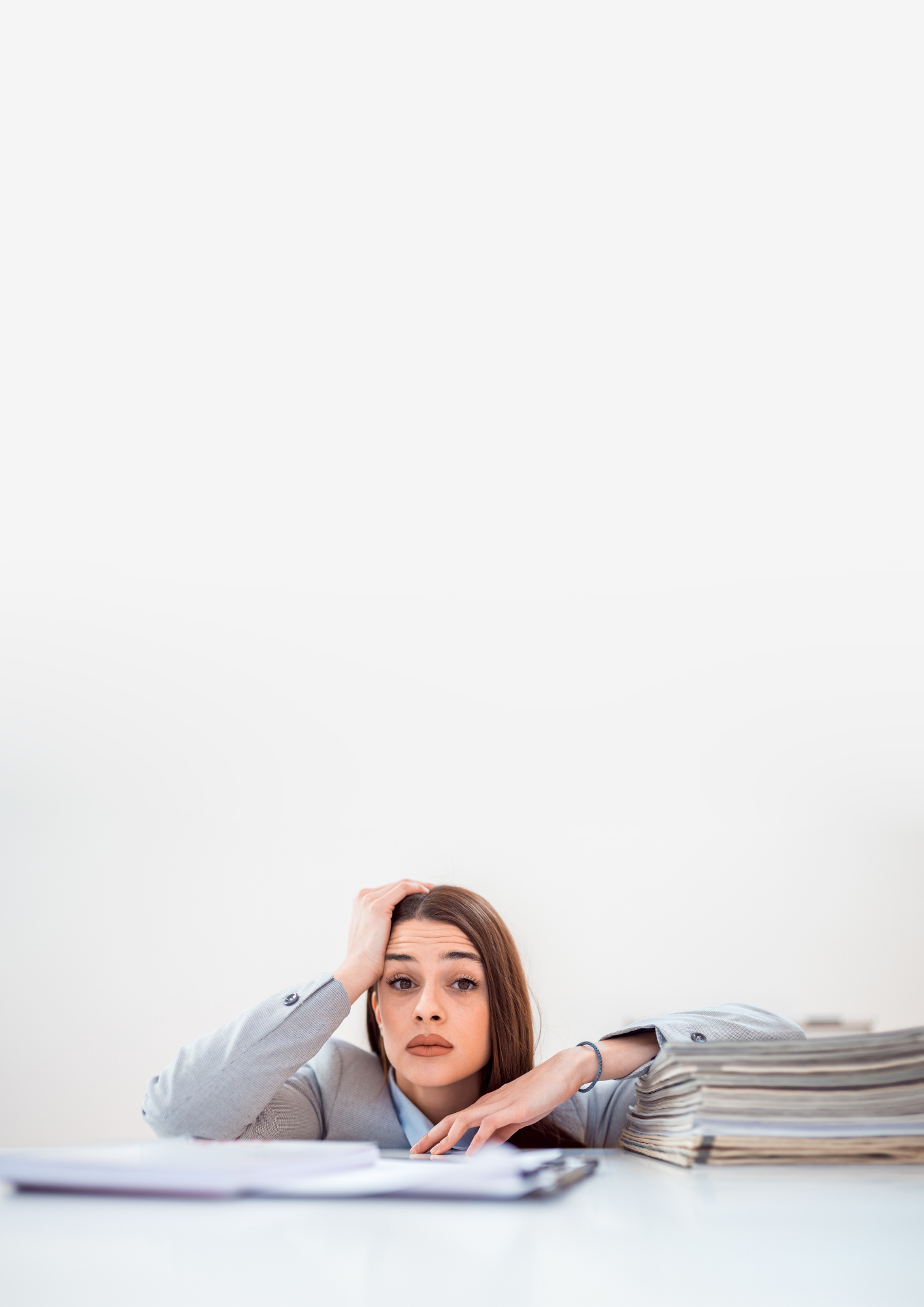 Other important changes
Amount of tax for the benefit of public benefit organisations

The legislator increased the value of tax transferred to public benefit organisations to 1.5% (from 1%).

VAT groups

The legislator postponed the regulations regarding the option to obtain the VAT taxpayer status and joint settlement within the so-called VAT group to 1 January 2023.

Tax records - digital form

The legislator postponed the deadlines for obligatory preparation and filing of tax ledgers in the structured digital form. According to the new deadlines, the tax ledgers will be filed for the first time:
as of 2024 - by fiscal capital groups and taxpayers whose revenue for the prior fiscal year exceed the amount of EUR 50 million;
as of 2025 - by other taxpayers obliged to file JPK_VAT (SAF-T for VAT) records;
as of 2026 - by other taxpayers.

Calculation of the solidarity levy

For the purpose of calculation of the solidarity levy, the legislator added the option to include the health insurance contribution deducted for flat rate tax.

It must be reminded that the taxation base for the solidarity levy is the surplus over PLN 1 000 000 of the sum of taxable income according to the principles prescribed in Article 27(1), (9) and (9a) (PIT-36, PIT-37), Article 30b (PIT-38), Article 30c (PIT-36L) and Article 30f (CRC Tax) after the income is reduced by deduction of the amounts of contributions referred to in Article 26(1)(2) and (2a) (retirement, disability pension, sickness and accident contributions, contributions to IKZE (Individual Retirement Protection Account) as well as the contributions referred to in Article 30c(2)(2) (health contributions deducted for flat rate tax).
Employer's ZUS (Social Insurance Institution) contributions in tax-deductible expenses

Currently, ZUS contributions in the part financed by the contribution payer, contributions for the Labour Fund, Solidarity Fund and Guaranteed Employee Benefits Fund - on the income from a professional relationship, employment relationship, odd work and co-operative employment relationship - are tax-deductible expenses in the month in which the receivables on those accounts are due, provided that the contributions are paid:

for receivables paid or placed at the disposal in the month for which they are due - within the time limit prescribed in separate regulations;
for receivables paid or placed at the disposal in the next month - within the time limit prescribed in the labour law, contract or any other legal relationship binding the parties - no later than to the 15th day of the given month.

As of 1 January 2023, the provision of Article 22(6bb) of the Act on PIT will be amended. According to its new wording, the employer's ZUS contributions can be included in expenses, as in accounting, if they are paid within the time limit prescribed in separate laws.
Feel free to contact us
Office in Toruń
ul. Grudziądzka 46-48
87-100 Toruń
T: +48 56 663 7040
Office in Poznań
ul. abpa Antoniego Baraniaka  88E, Budynek F,
61-131 Poznań
T: +48 61 625 1100
Office in Warsaw
ul. Chłodna 52
00-872 Warszawa
T: +48 22 205 4800
Office in Toruń  (European Consulting)
 ul. Głowackiego 20
87-100 Toruń
T: +48 56 657 5591
Office in Kraków
(Edisonda)  
ul. Dietla 52
931-039 Kraków
T: +48 728 350 897
Office in Wrocław
ul. Legnicka 55F klatka A  54-203 Wrocław
T: +48 71 733 7560
Office in Katowice
ul. Francuska 34
40-028 Katowice
T: +48 32 721 3700
Office in Rzeszów
Aleja Armii Krajowej 80
35-307 Rzeszów
T: +48 723 777 539
Find us on:
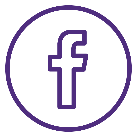 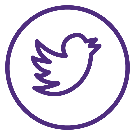 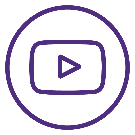 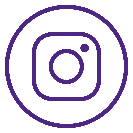 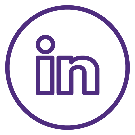 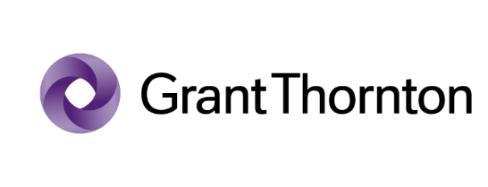 Grant Thornton is one of the world's leading audit and advisory organizations.
The expertise of more than 56,000 employees is available to customers in 140 countries. We have been operating in Poland for 29 years. A team of 800 employees and presence in key agglomerations ensure close contact with customers and enable the delivery of audit, tax, business and legal advisory services as well as accounting, HR and payroll outsourcing regardless of the size, type and location of their business.
GrantThornton.pl